Mastering the microskills:open-ended questions
Chapter 6
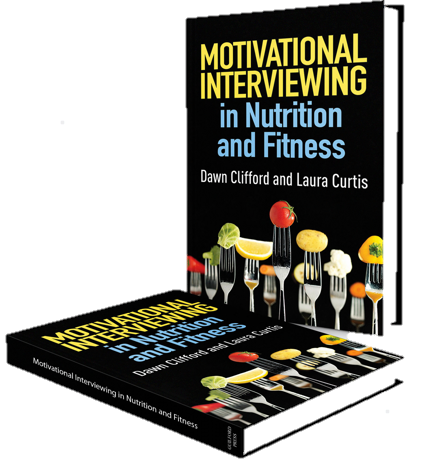 Companion slides to Motivational Interviewing in Nutrition and Fitness
ISBN: 9781462524181   © 2016 Dawn Clifford and Laura Curtis
Guilford Press  370 Seventh Ave Suite 1200  New York, NY, 10001-1020  guilford.com
Learning Objectives
By the end of this presentation, participants will be able to:
Define the acronym O.A.R.S.
Identify open-ended versus closed-ended questions
Describe the benefits of using open-ended questions over closed-ended questions within an MI session
List the different types of open-ended questions and provide examples for each
Outline
Defining O.A.R.S.
Closed-ended vs. open-ended questions
Benefits of open-ended questions
Drawbacks of too many questions
Different types of open-ended questions
The 4 Microskills
Microskills are specific skills a counselor can use to enhance communication with clients.
Closed-ended vs. Open-ended Questions
Closed-ended questions elicit a single word or phrase.
Open-ended questions elicit a meaningful and thoughtful response.
Clients share:
Thoughts
Feelings
Experiences
Opinions
Values 
Motivations
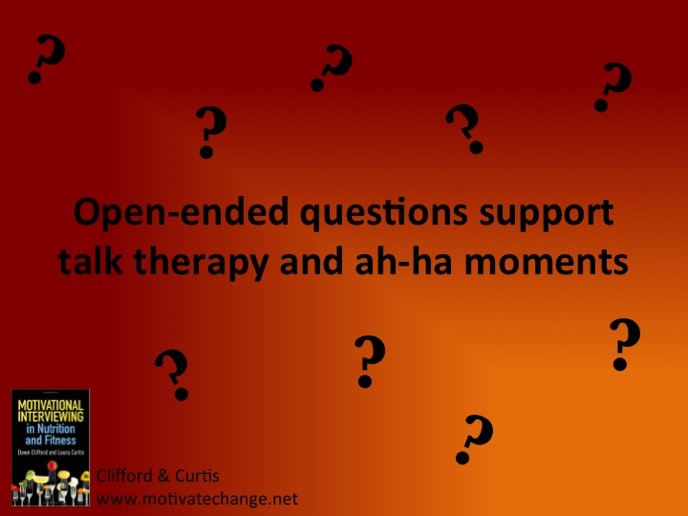 Closed-ended vs. Open-ended Questions
Forming an Open-ended Question
Open-ended questions are typically started with the following words or phrases:
*Use caution when starting a sentence with why. With the wrong voice tone, it can sound judgmental.
In Class Activity
For each closed-ended question, write out an open-ended question alternative. The first one is done for you.
Benefits of Open-ended Questions
The Problem with Too Many Questions
Too many questions can reduce engagement.
Limit the number of assessment questions.
Drilling the client with assessment questions reduces partnership.
Practitioner can come across as “the expert” who has an agenda.
Reflect the client’s response before asking another question.
Reflection, affirmations and summaries keep it conversational.
Aim for a reflection-to-question ratio of 2:1.
In Class Activity
Pair up.
Take turns serving as the counselor and client.
Client – come up with a character strength that you feel best represents you.
(Examples: organized, positive, optimistic, adventurous, risk-taker, empathetic, resilient)
Client starts the conversation with a single sentence: 
I am _________________ (insert character strength).
Counselor provides a reflective listening response.
Counselor asks these three questions, providing a reflective listening response after the client responds to each question:
How did you realize that you possess this trait?
How has this quality served you well in your life?
How might this character strength come in handy in the future?
Counselor ends the conversation by summarizing key points the client made.
In Class Activity
Debrief as a class
General reactions? What did you notice as you did this activity?
Clients – what did you notice as you were talking about your character strengths? What was it like to be asked about your characters strengths?
Counselors – what did you notice about the rhythm of open-ended questions and reflections in terms of remaining conversational?
Types of Open-ended Questions
Digging Deep
“If any” questions
Change in the abstract (hypothetical questions)
Strength-based questions
Exploring goals and values 
Reasons for change
Looking forward
Looking back
Querying extremes
Disarming questions
Change ruler
Types of Open-ended Questions
Digging Deep
Questions that dig a little deeper beneath the surface
Clients often say things that warrant further exploration:
“My mom put me on my first diet.”
“I can’t keep chocolate in the house.”
“Certain foods make me sick.”
Types of Open-ended Questions
Digging Deep
Reasons to dig deeper:
Builds rapport
Enhances understanding
Enhances client awareness
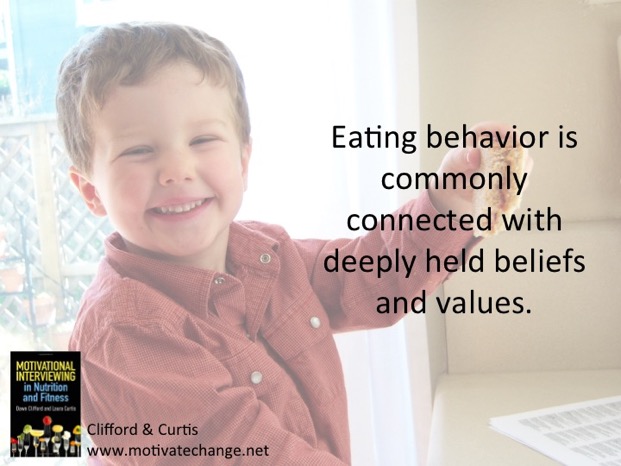 Types of Open-ended Questions
Digging Deep
Digging Deep Questions
Tell me more about that.
What was that like for you?
What is it about…that concerns you?
Where did that idea come from?
What about that is important to you?
What else?
Types of Open-ended Questions
Digging Deep
Digging Deep questions often result in emotional responses from clients.
Expressing emotion and tears is a normal part of the therapeutic process.
It’s important to normalize that response.
Offer a non-judgmental response that invites the client to explore thoughts and feelings:
I’m sensing this topic is emotional for you. Tell me more about what you’re experiencing right now.
Types of Open-ended Questions
If Any Questions
Avoid making assumptions by adding if any to certain questions.




What changes, if any, are you interested in making?
Which of these barriers, if any, might you run into?
What concerns do you have about your high blood sugars?
What concerns do you have, if any, about your high blood sugars?
Types of Open-ended Questions
Change in the Abstract (Hypothetical Questions)
The client gets to “try on” the idea of change.
If you were to attempt to cut back on soda in the next month, how would you go about doing it?
If you did start adding more physical activity into your day, what types of activities would you try?
If you did decide to make that change, how would it benefit you?
Types of Open-ended Questions
Strength-Based Questions
Questions that guide the client to talk about strengths, skills, and previous accomplishments 
The aim is to enhance self-efficacy for making a change.
Describe a time in the past when you were successful at making a change. What was that like?
What personal strengths have helped you be successful in the past?
What skills do you already have with regards to meal planning and cooking that will help you in this change?
Types of Open-ended Questions
Exploring Goals and Values
Questions that explore what’s important to your client
Invites clients to consider their change relative to their goals and values
How does your desire to improve your fitness line up with your values?
What do you care most about in life?
How does this change fit in with your personal goals and values?
Types of Open-ended Questions
Reasons for Change
Questions that elicit the client’s personal motivations for change
The heart of MI
Why do you want to make this change?
What are some possible advantages to…?
How would making this change make your life better?
How are your current patterns not working for you?
Types of Open-ended Questions
Looking Forward
Questions that invite the client to consider the future
Visualize possible long term benefits of change.
Visualize possible long term effects of not changing.
If you decided to make this change, how would your life be different in the future?
Suppose you decide not to make this change. What might your life be like 5 years from now?
Types of Open-ended Questions
Looking Back 
Questions that invite the client to consider a time when life was better
Think back to a time when you didn’t struggle with your body image. What was that like?
Was there ever a time when you didn’t feel this anxious about food? How was life different back then?
Think back to a time in your life when you were more active. What was that like?
Types of Open-ended Questions
Querying Extremes
Invites clients to explore the best and worst parts
What’s most important to you about making this change?
What’s the best thing that could happen if you made this change?
What concerns you most about your new diagnosis?
Suppose you continued on without making any changes. What’s the worst case scenario?
Types of Open-ended Questions
Disarming Questions
Questions that invite the client to explore reasons not to change
Disarming questions produce sustain talk.
Use minimally.
Can alleviate resistance
What do you like about snacking in front of the TV?
What do you like about the days you aren’t active?
There are important reasons you haven’t already made this change. What are those?
Types of Open-ended Questions
Change Rulers
Client rates feelings on a scale from 0 to 10
Assesses client’s:
Readiness
Importance
Interest
Confidence in change
On a scale from 0 to 10, with 0 being not at all interested and 10 being very interested how interested are you in making this change?
Types of Open-ended Questions
Change Rulers
It’s important to follow up with probing questions.
What led you to choose that number?
Why didn’t you choose a lower number? (results in change talk)
Why didn’t you choose a higher number? (results in sustain talk)
Types of Open-ended QuestionsCheat Sheet
In Class Activity
Get into groups of 4. 
Select one student to be a client.
The client selects a behavior change of interest and shares that change with the group.
Each group will receive a stack of cards (face down) with the names of the different types of open-ended questions (next slide).
The person to the right of the client picks up a card from the stack and asks the client an open-ended question that aligns with the card. The same person who picked up the card and asked the question also provides a reflective listening response after the client answers the question.
The next person in the circle picks up the next card in the deck, asks the type of question on the card and reflects the client’s response.
Continue around the circle until each type of question has been asked.
The person with the last card repeats back to the client all the change talk that was voiced in the conversation and the conversation concludes.
This activity is repeated several times until each person in the circle has been the client.
Take Home Messages
Open-ended questions results in rich, meaningful conversations about change.
The primary goal of open-ended questions is to encourage thoughtful dialogue about change and evoke change talk.
There are many different types of open-ended questions that can be used to do this.
While open-ended questions are important, they are used in conjunction with the other microskills to keep the dialogue conversational.